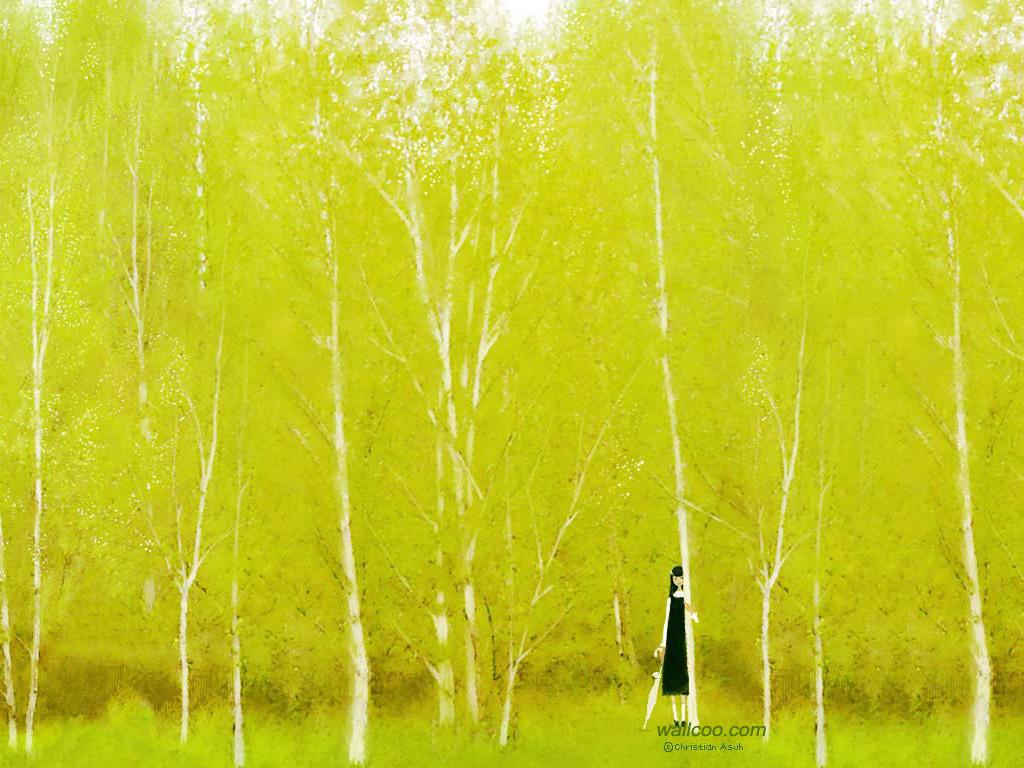 PHÒNG GIÁO DỤC VÀ ĐÀO TẠO QUẬN LONG BIÊN           TRƯỜNG MẦM NON NẮNG MAI
GIÁO ÁN

HĐKP: Tìm hiểu một số loài chim
Đối tượng: Trẻ 4-5 tuổi
Người thực hiện: Lê Thị Hương Liên
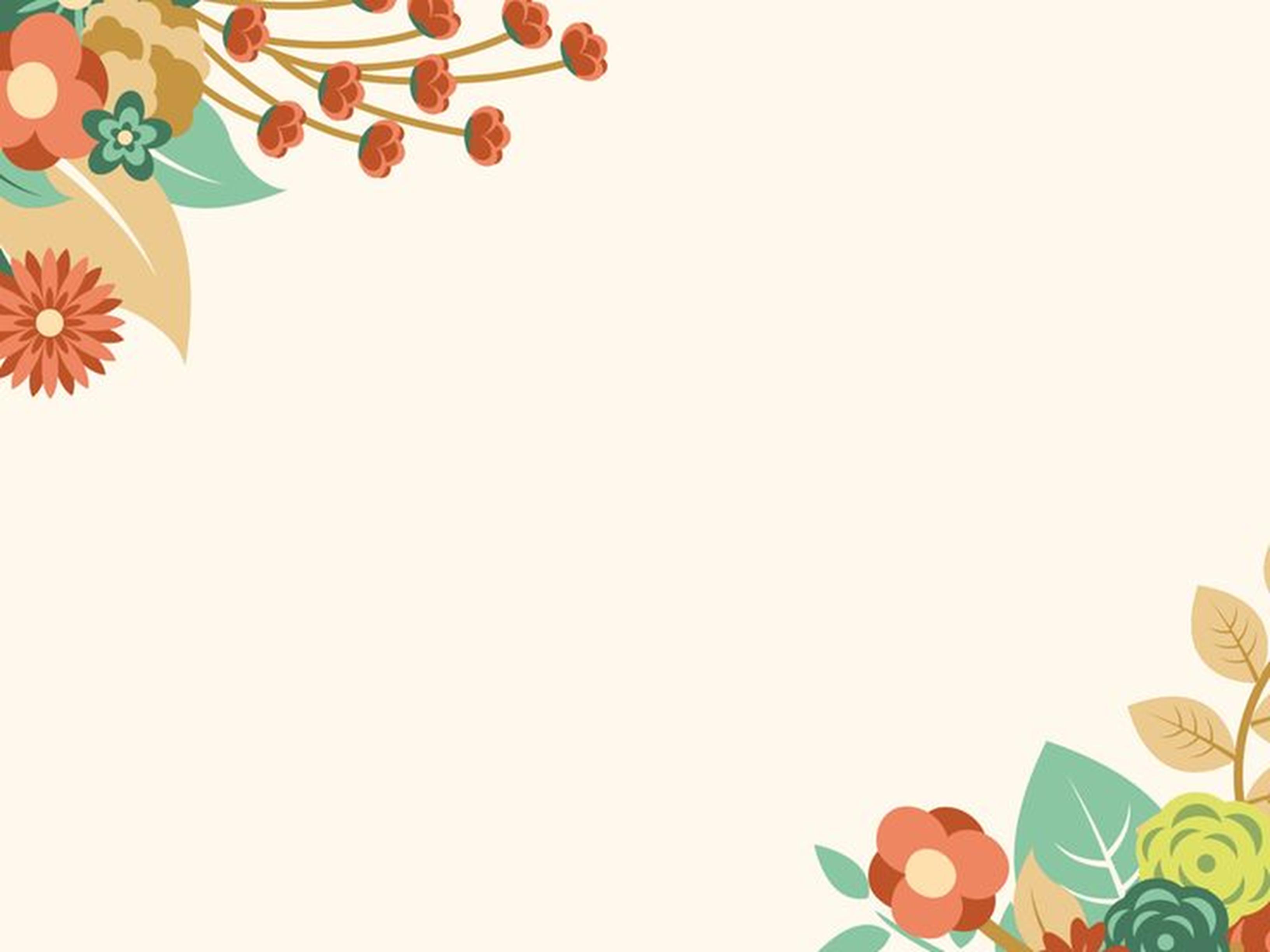 I. MỤC ĐÍCH – YÊU CẦU
- Trẻ biết tên gọi, đặc điểm cấu tạo, môi trường sống, quá trình sinh trưởng và phát triển của 1 số loài chim. 
- Trẻ biết so sánh, nhận ra sự giống và khác nhau đơn giản về hình dáng, màu sắc, môi trường sống của 1 số loài chim.
Giáo dục cháu biết ích lợi của 1 số loài chim
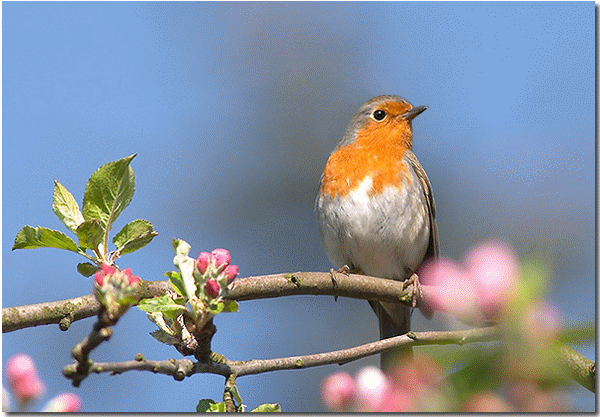 Hoạt động 1: Cô cho trẻ xem  video clip về các loài chim và trò chuyện với trẻ
Clip về các loài chim
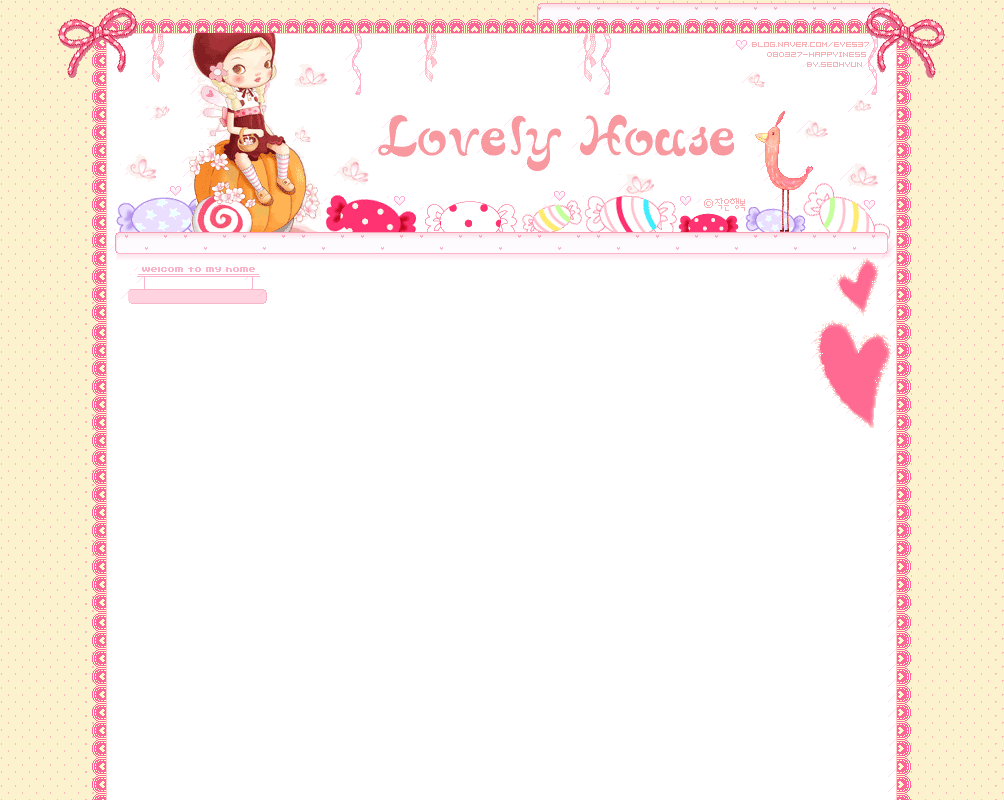 Hoạt động 2: Cho trẻ khám phá các loài chim
Clip về chim vành khuyên
Đây là phần gì?
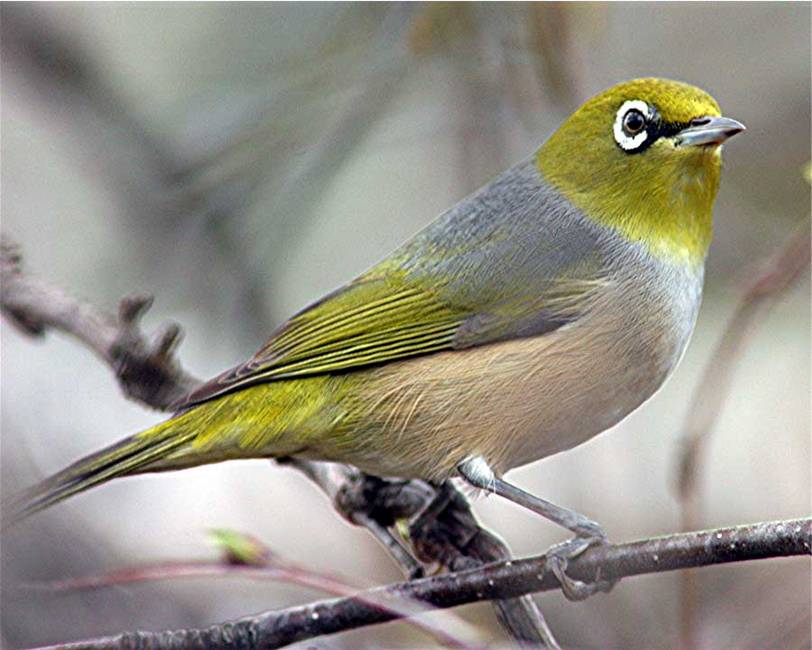 0
Đây là phần gì?
Mũi tên chỉ phần gì?
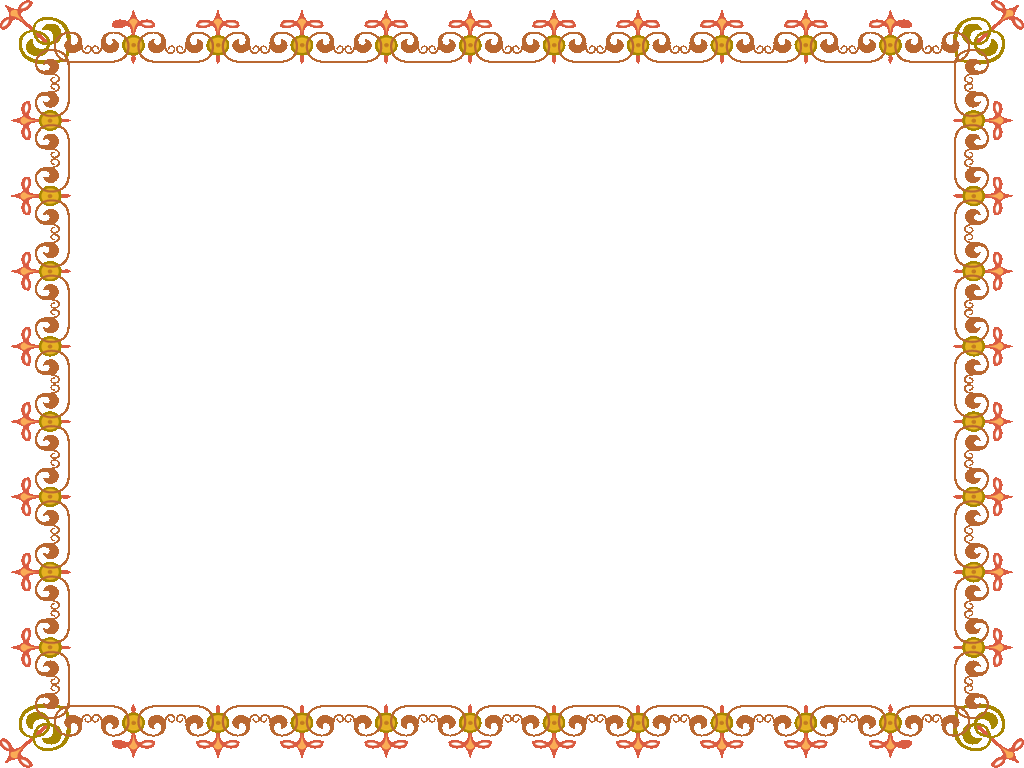 Cấu tạo của chim vành khuyên
Mỏ
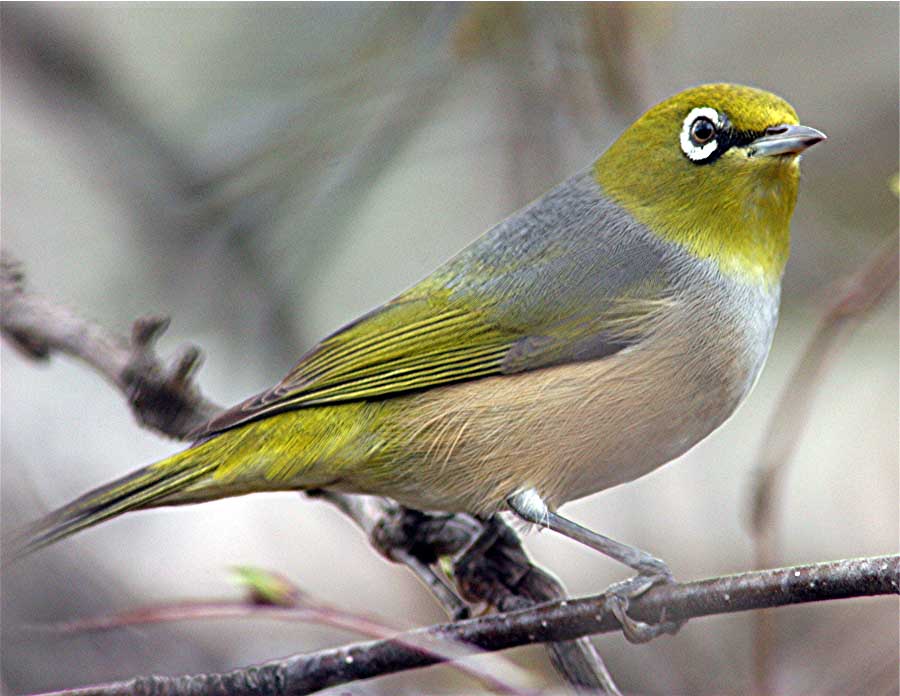 Cánh
Mắt
Đuôi
2 chân
Clip về chim chào mào
Đây là phần gì?
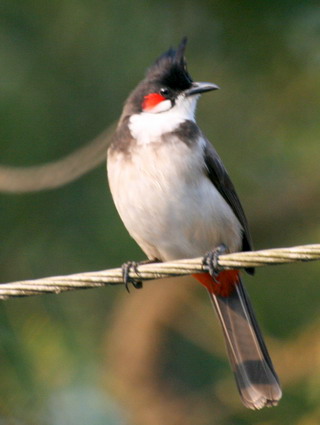 0
Đây là phần gì?
Mũi tên chỉ phần gì?
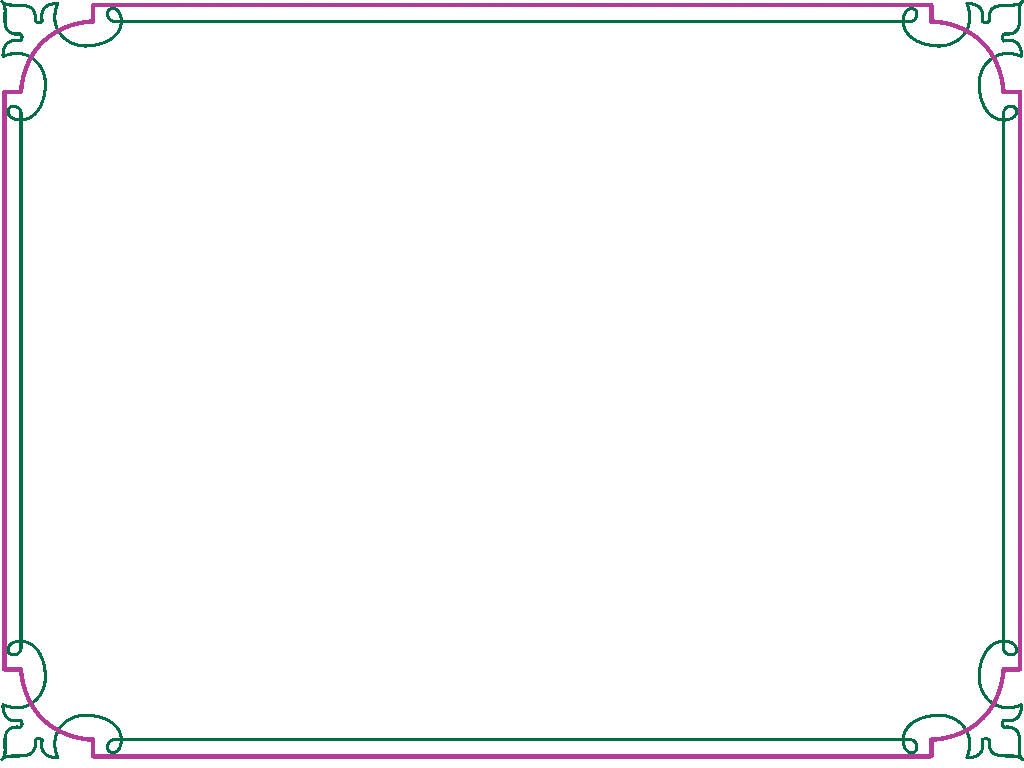 Phần đầu
Cấu tạo của chim chào mào
Mào
Mắt
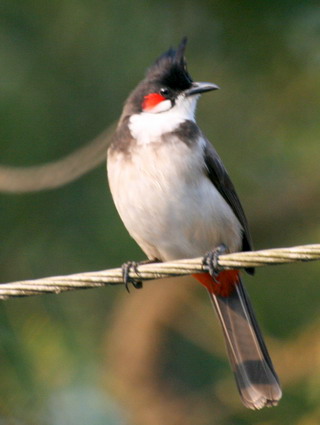 Mỏ
Cánh chim
Phần ngực
Phần đuôi
2 chân
Đuôi
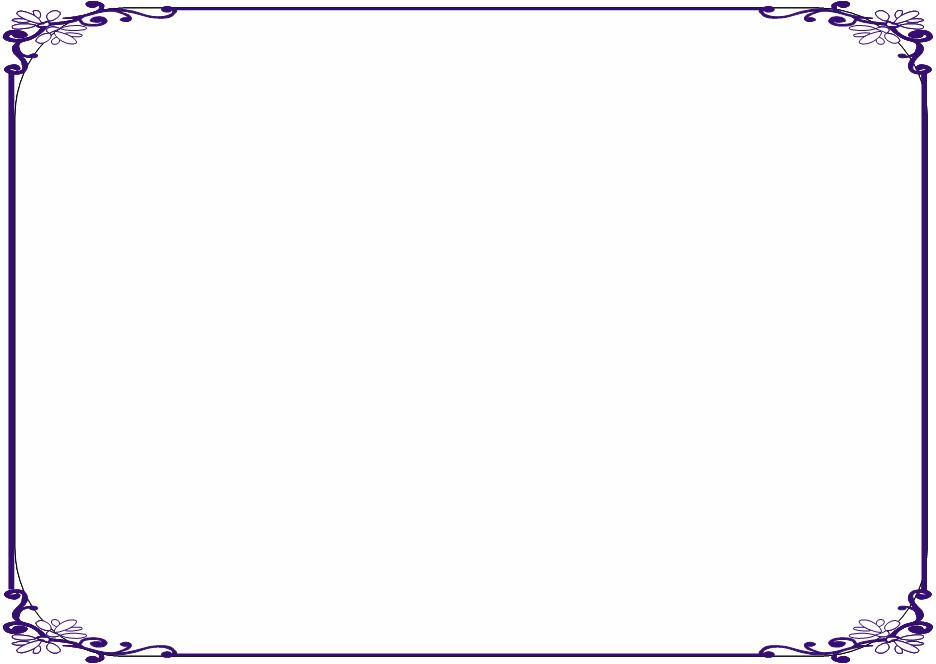 So sánh chim vành khuyên và chim chào mào
Mào
Mỏ
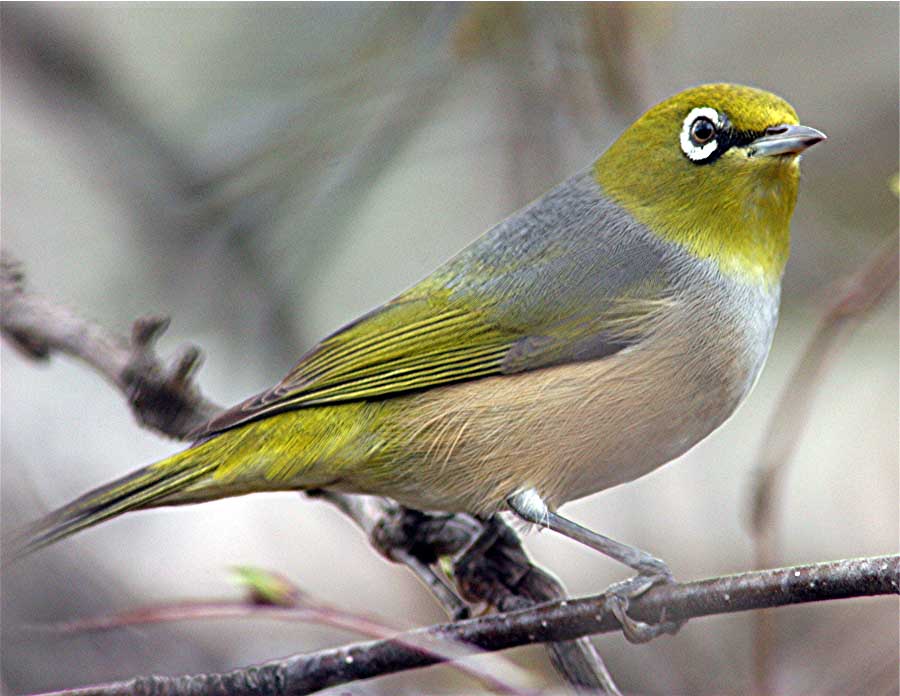 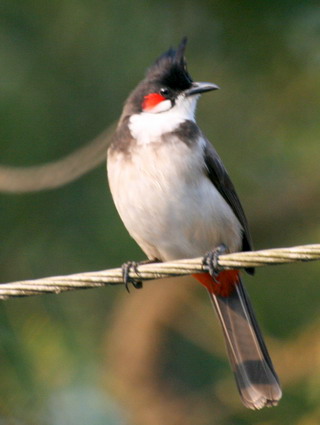 Mắt
Cánh
2 chân
Đuôi
Clip về chim bồ câu
Đây là phần gì?
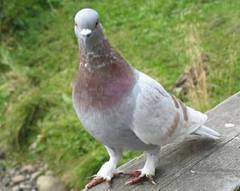 0
Đây là phần gì?
Mũi tên chỉ phần gì?
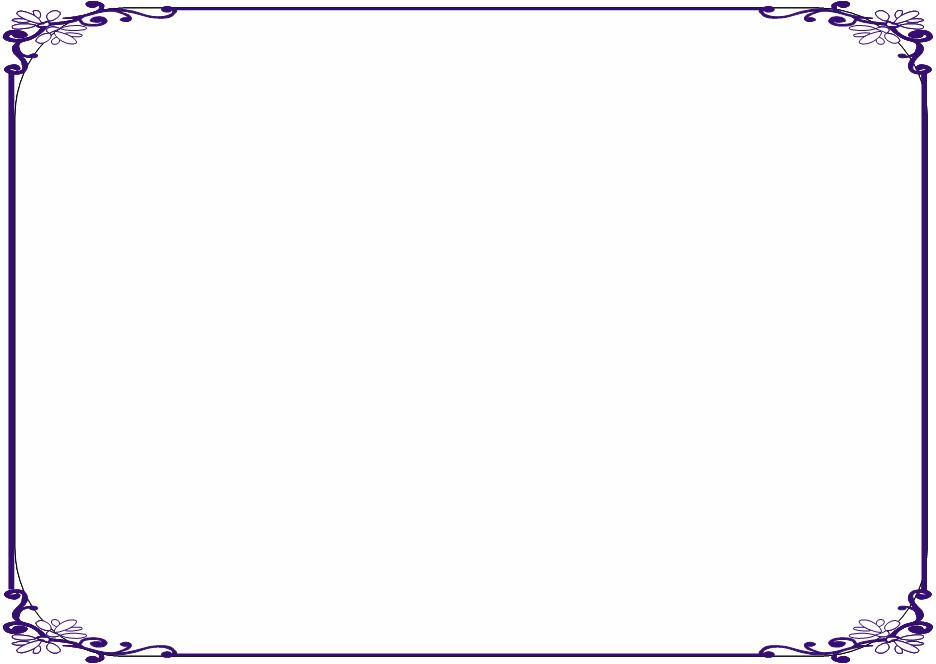 Hoạt động 3: Mở rộng
Một số loài chim nuôi làm cảnh
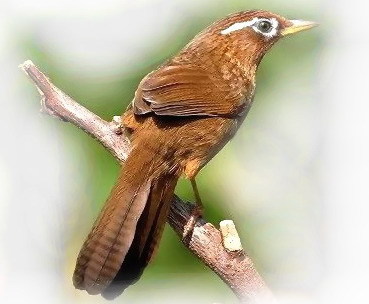 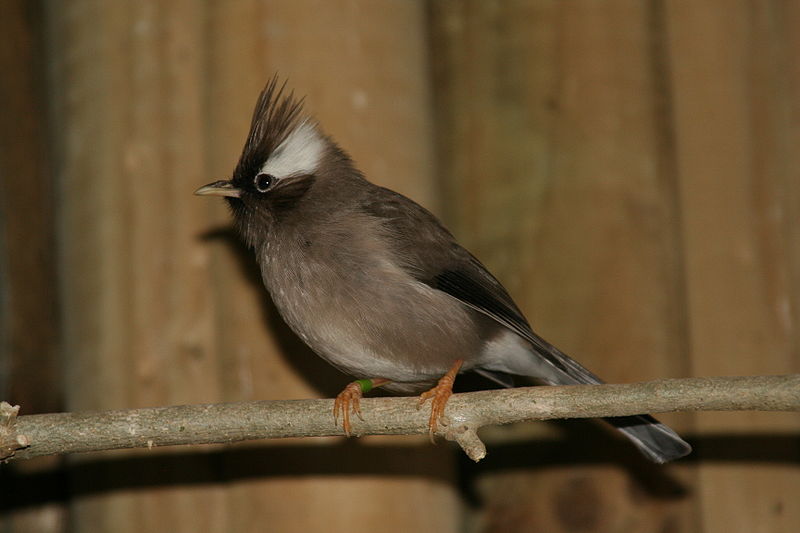 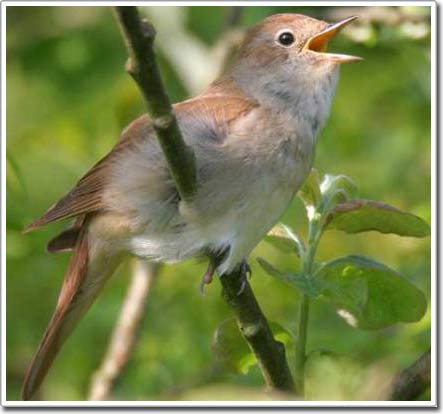 hoạ mi
khướu đầu trắng
sơn ca
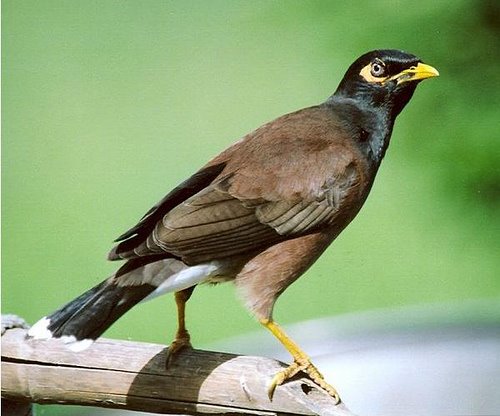 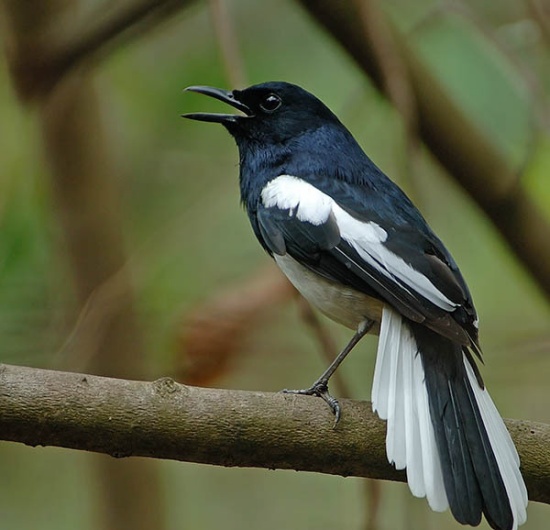 chích choè
sáo nâu
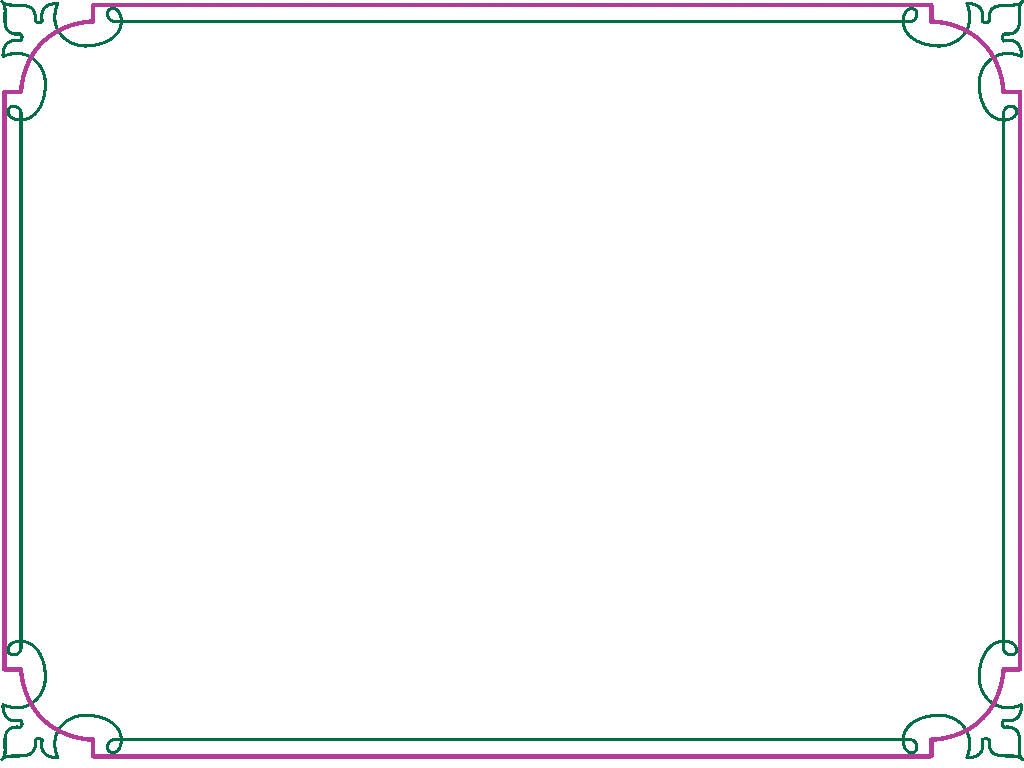 Cấu tạo của chim bồ câu
Mắt
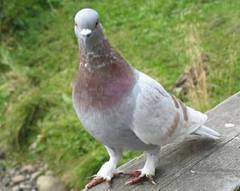 Mỏ
Cánh
Đuôi
2 chân
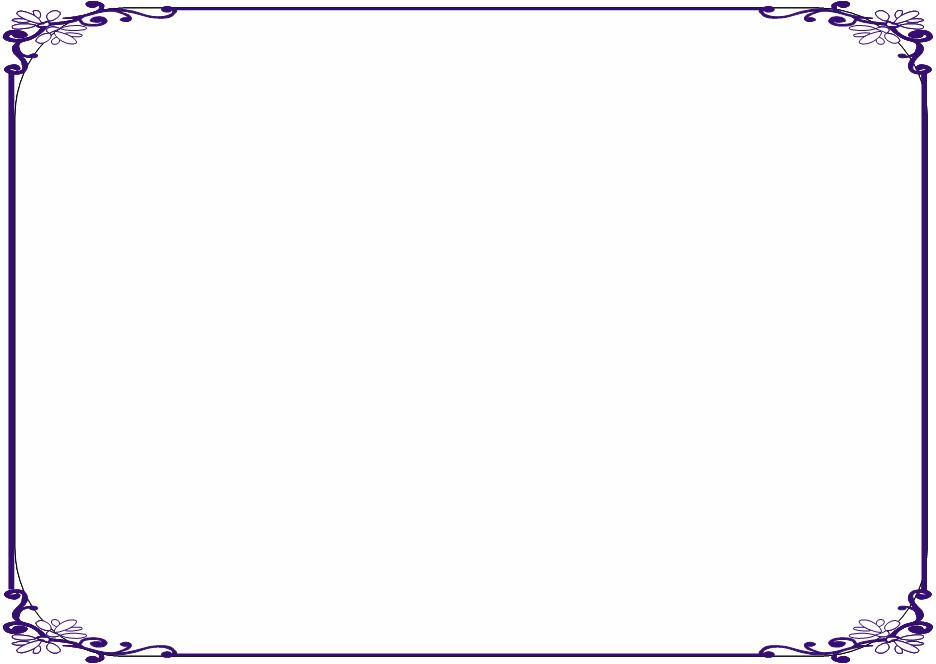 Một số loài chim nuôi lấy thịt, trứng, lấy tổ làm thuốc chữa bệnh
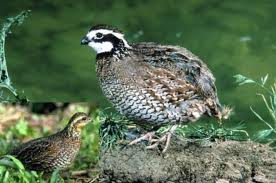 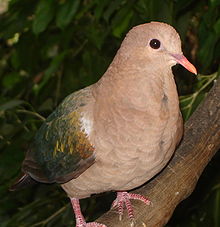 chim cút
bồ câu
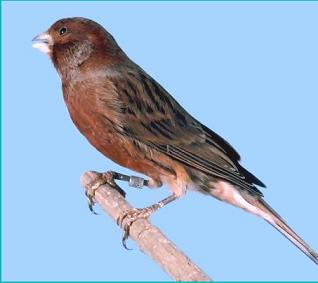 chim yến
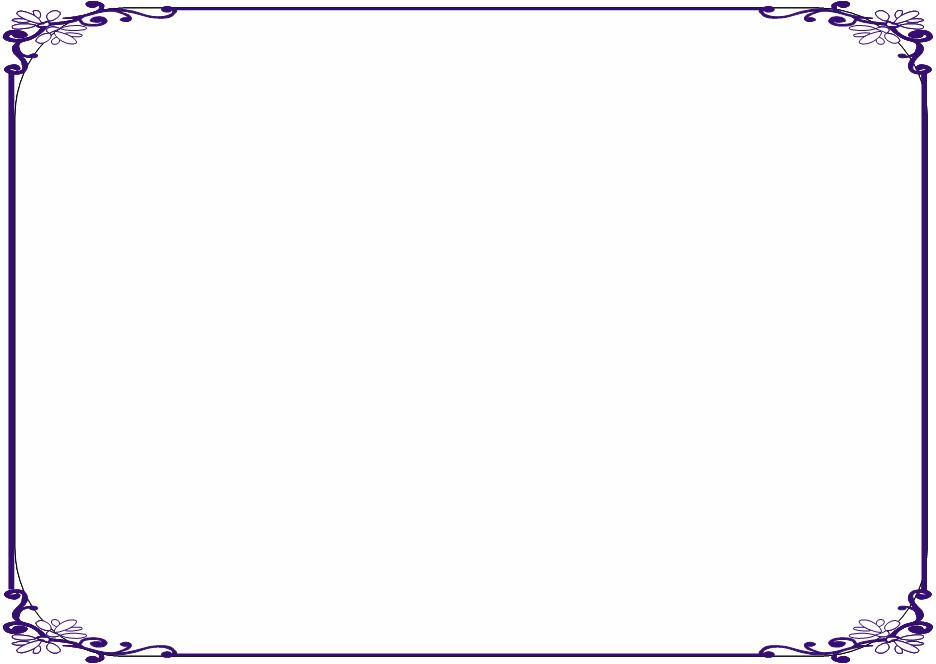 Một số loài chim nhỏ ăn các con côn trùng, hút mật hoa...
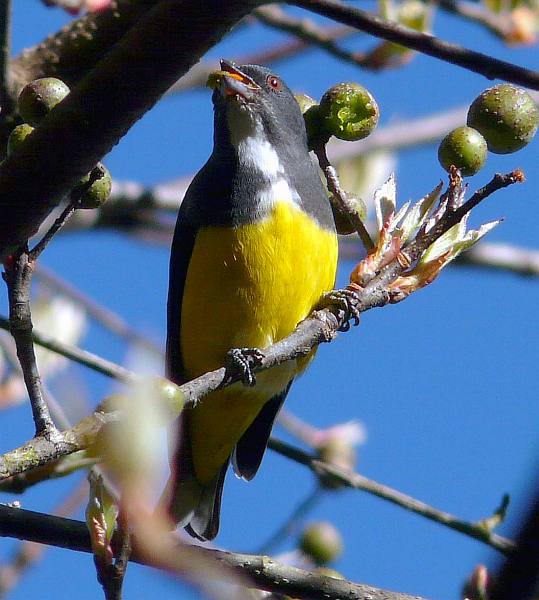 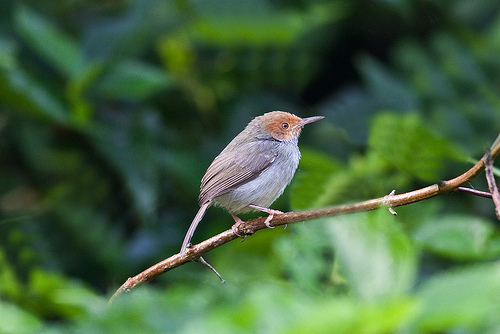 chích bông
chim sâu bụng  vàng
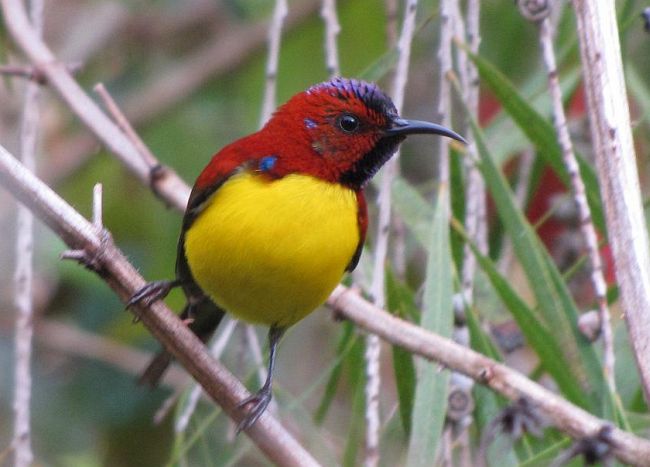 chim hút mật bảy màu
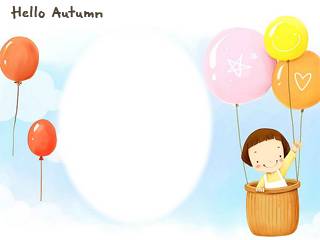 Hoạt động 4: Luyện tập
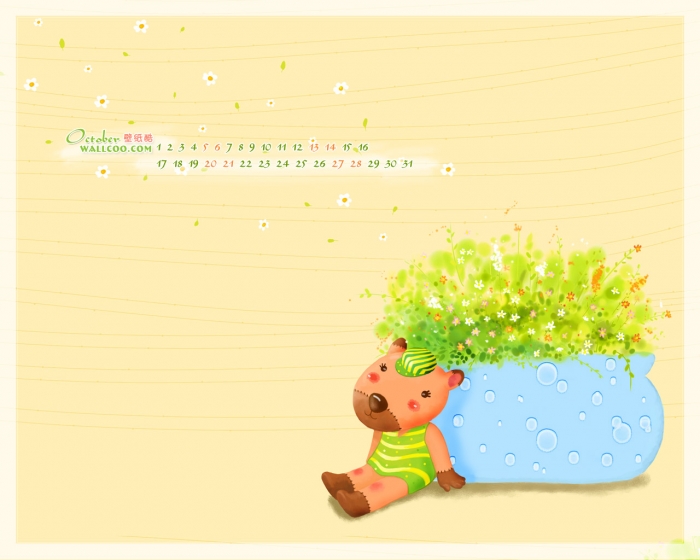 Trò chơi 1: Tiếp sức
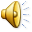 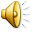 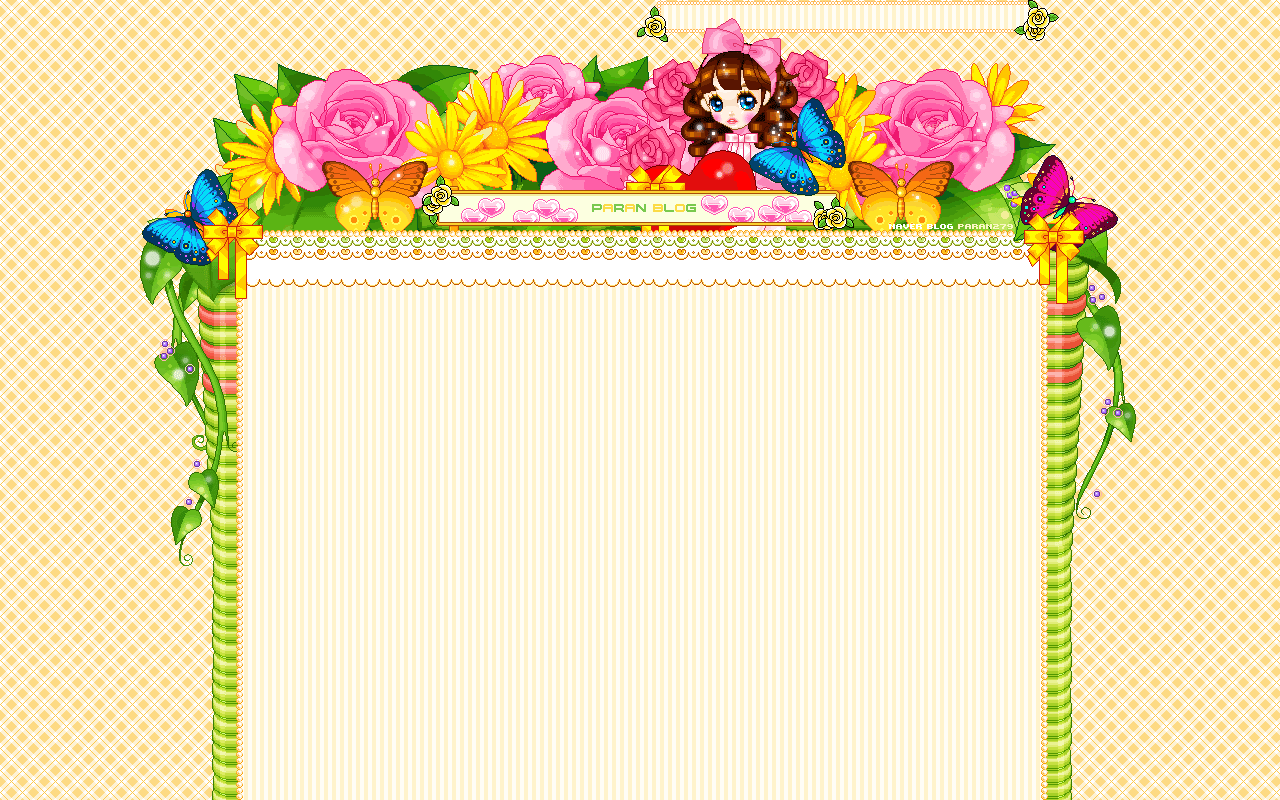 Trò chơi 2: Trắc nghiệm
1
b
d
a
c
Loài chim nào có 1 chiếc mào, 2 má trắng, phía trên mảng trắng là màu đỏ ?
5
4
3
2
1
Hết giờ
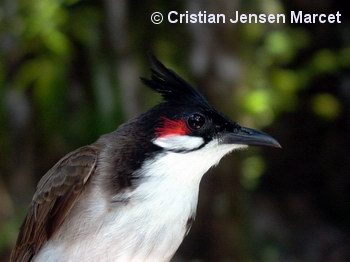 Chim chào mào
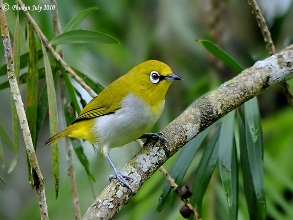 Chim vành khuyên
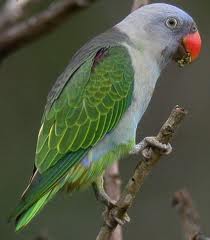 Vẹt
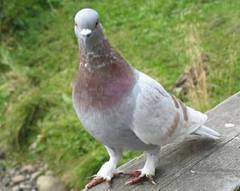 Chim bồ câu
2
b
d
a
c
c
Loài chim nào có thể bắt chước tiếng người?
5
4
3
2
1
Hết giờ
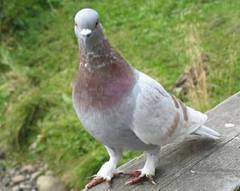 Bồ câu
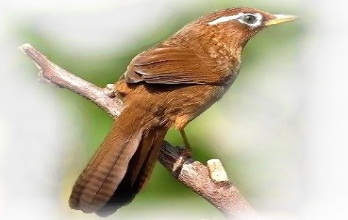 Chim họa mi
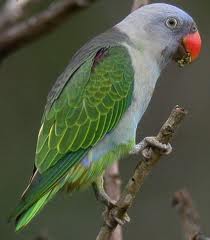 Vẹt
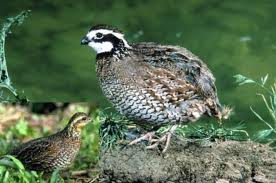 Chim cút
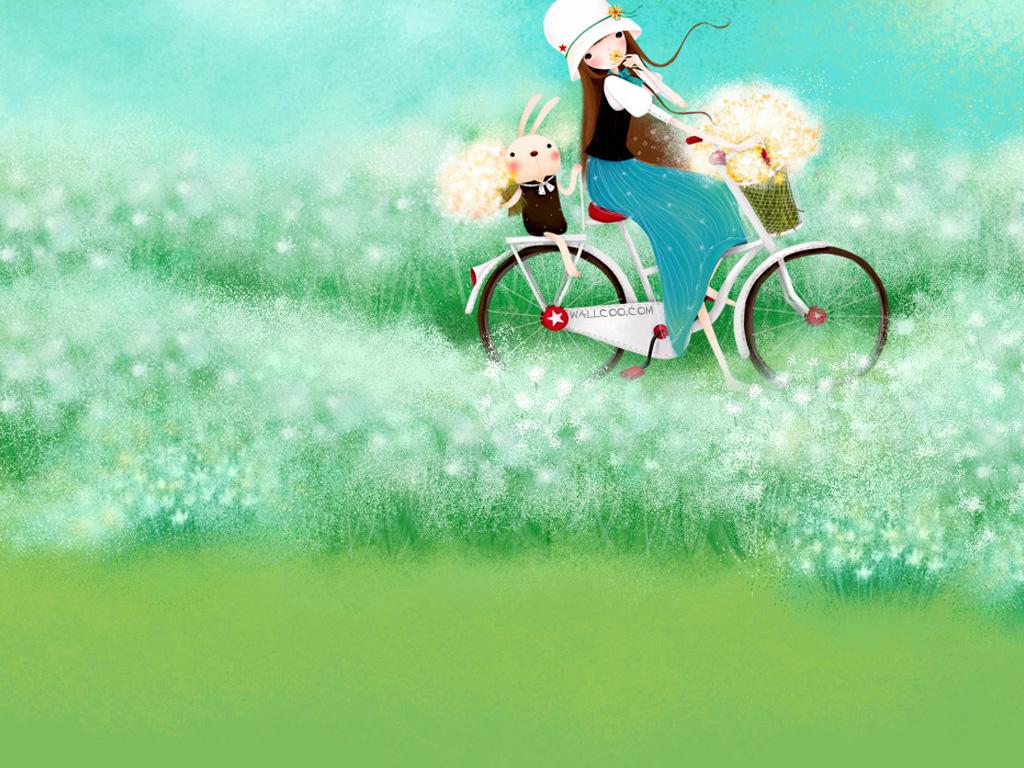 Bài học đến đây là kết thúc rồi
Chúc các bé chăm ngoan học giỏi !
Xin cảm ơn các bạn đã theo dõi bài giảng của tôi!
Tài liệu tham khảo
http://Youtube.com
http://mp3.zing.vn
http://google.com.vn